Semantic Web Technologies
COMP6028COMP6050
Dr Nicholas Gibbins - nmg@ecs.soton.ac.uk
2013-2014
Course Aims
Understand the key ideas and history behind the Semantic Web
Explain the state of the art in Semantic Web technologies
Gain practical experience of ontology design in OWL
Understand the future directions of the Semantic Web, and its relationship with other Web developments
COMP6028 vs COMP6050
Two variant modules:
COMP6028 is a 20 credit module
COMP6050 is a 10 credit module
Teaching is shared between COMP6028 and COMP6050
Assessment differs between modules
Course Structure
Two lectures per week, plus occasional tutorial session
Wednesday 0900-1000 in 02/1039
Thursday 1200-1300 in 35/1005

Friday 1600-1700 in 45/0045 (tutorial)
Teaching Schedule
Week 18:	Introduction to the Semantic Web
Week 19:	Ontologies and Description Logic
Week 20:	RDF and RDFS
Week 21:	Linked Data
Week 22:	Description Logic
Week 23:	OWL
Teaching Schedule
Week 24:	Ontology Engineering and Patterns
Week 29: 	SPARQL
Week 30:	RDFa, GRDDL and POWDER
Week 31:	Rules
Week 32:	Semantic Web and Web2.0
Week 33:	Review
COMP6028 Assessment
Examination: 50% (90 minutes, 3 questions from 5)
Ontology design coursework: 20%
Specification published in week 20
Submission due week 26
Feedback due week 31
Individual report: 30%
Subjects published in week 20
Submission due week 31
COMP6050 Assessment
Examination: 60% (60 minutes, 2 questions from 4)
Ontology design coursework: 40%
Specification published in week 20
Submission due week 26
Feedback due week 31
Introduction to the    Semantic Web
History of the Semantic Web
The World Wide Web was invented by Tim Berners-Lee (amongst others), a physicist working at CERN

TBL’s original vision of the Web was much more ambitious than the reality of the existing (syntactic) Web

TBL (and others) have since been working towards realising this vision, which has become known as the Semantic Web
History of the Semantic Web
“... a goal of the Web was that, if the interaction between person and hypertext could be so intuitive that the machine-readable information space gave an accurate representation of the state of people's thoughts, interactions, and work patterns, then machine analysis could become a very powerful management tool, seeing patterns in our work and facilitating our working together through the typical problems which beset the management of large organizations.”
T. Berners-Lee, The World Wide Web: Past, Present and Future, 1996
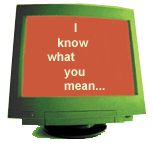 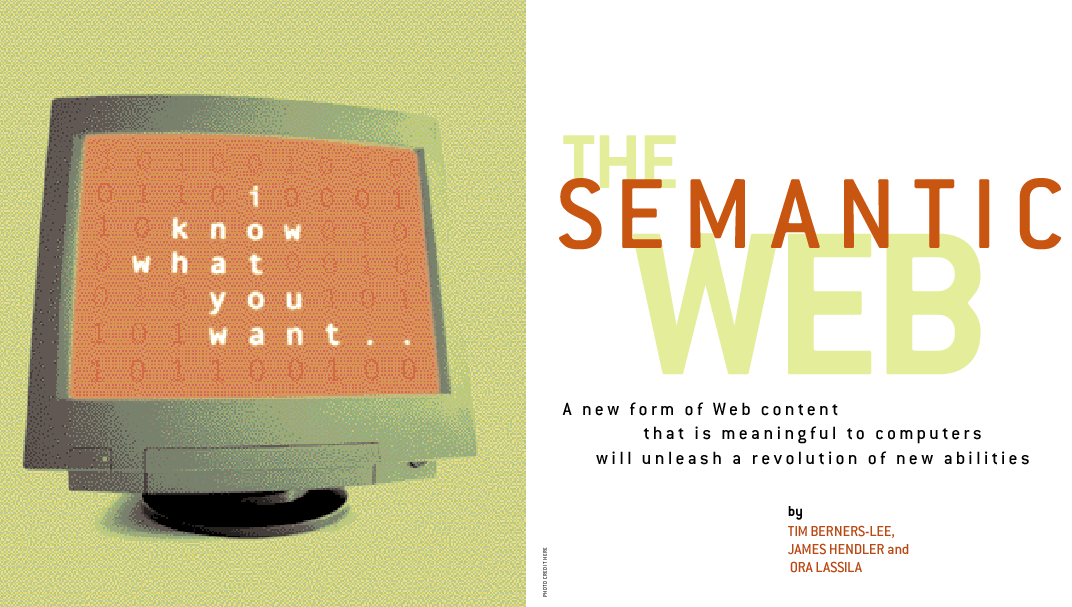 What is the Semantic Web?
The Semantic Web is an extension of the current Web in which information is given a well-defined meaning, better enabling computers and people to work in cooperation.  
It is the idea of having data on the Web defined and linked in a way that it can be used for more effective discovery, automation, integration and reuse across various applications.  
The Web can reach its full potential if it becomes a place where data can be processed by automated tools as well as people.
W3C Activity Statement
The annotated Web
Enrich existing web pages with annotations
Classify web pages
Use natural language techniques to extract information from web pages

Annotations enable enhanced browsing and searching
(but NLP is hard)
The Web of Data
Expose existing databases in a common format
Express database schemas in a machine-understandable form

Common format allows the integration of data in unexpected ways
Machine-understandable schemas allow reasoning about data
(make the most of the structure you already have)
Rocket Science (not)
Is this rocket science? Well, not really. The Semantic Web, like the World Wide Web, is just taking well established ideas, and making them work interoperably over the Internet. This is done with standards, which is what the World Wide Web Consortium is all about. We are not inventing relational models for data, or query systems or rule-based systems. We are just webizing them. We are just allowing them to work together in a decentralized system - without a human having to custom handcraft every connection.
Tim Berners-Lee, Business Case for the Semantic Web, http://www.w3.org/DesignIssues/Business
The Origins of the    Semantic Web
Knowledge Based Systems
Hypertext and Hypermedia
Library and Information Science
Interwoven themes
Metadata
The origins of the Semantic Web lie in metadata
Metadata is data about data
A webpage is data
A description of the webpage is metadata
Metadata for a webpage could include
author
date of publication
file size
…
Library cataloguing = metadata
Beyond metadata
The scope of the modern Semantic Web goes beyond bibliographic metadata for webpages

Metadata is still just data

If we have an infrastructure for metadata, we can use it for data in general
Knowledge representation
Long-standing discipline within Artificial Intelligence
(the Semantic Web has a strong heritage!)
Knowledge representation languages should:
Handle qualitative knowledge
Allow new knowledge to be inferred
Represent both the general and the specific
Capture complex meaning
Allow meta-level reasoning
RDF, RDF Schema and OWL are knowledge representation languages
action
brown
steak
bark
Fido
Dog
colour
is a
eats
Network knowledge representation
“Traditional” knowledge representation is formal logic
Network knowledge representation originated in 1960s with psychologists and linguists
Knowledge is represented as a graph
Nodes are objects or concepts
Edges are relations or associations
Vocabularies and ontologies
A knowledge representation language by itself is of little use
We need to be able to tailor the language to our application domain
The bibliographic domain needs to be able to talk about works and authors
The e-commerce domain needs to be able to talk about orders and prices
…
We need domain-specific vocabularies and ontologies
Hypertext and hypermedia
Non-linear writing
Interlinked texts
Multiple pathways, multiple reading sequences
Multiple media: video, audio, images, emails, databases, spreadsheets
Annotation and commentary
Association of ideas
Links
Essence of hypermedia is connections
Relationships in an abstract domain
Implemented as navigable links
Many kinds of relationships
Author-of, homepage-of, see-also, background-info, definition, more-detail
Typed links
Links are complex structures
Multivalent, rich metadata
Not just simple GOTOs
Open Hypermedia
Links should be
first-class objects
manipulated independently
supports
explains
quotes
comments on
describes
defines
supports
refutes
[Speaker Notes: Generic links]
Open hypermedia versus network KR
Open hypermedia makes links between different bits of knowledge 
Knowledge is expressed as text, images, etc
Network knowledge representation makes links that are knowledge

Are typed hypermedia links knowledge?

Is a set of hypermedia link types an ontology?
Basic Concepts
The World Wide Web vs. the Semantic Web
The World Wide Web is the Web for people
Information is predominantly textual
Technologies include URI, HTTP, XML, HTML

The Semantic Web is the Web for machines
Information needs to be structured
Technologies include RDF, RDFS, OWL (in addition to those for the Web)
Machine readable vs. machine understandable
On the World Wide Web, information needs humans to give it interpretation
Information is predominantly natural language
Difficult to mediate by software agents
On the Semantic Web, information is structured so that it can be interpreted by machines
Humans need not interact directly with Semantic Web information – mediation through agents
Formal meaning is critical to understanding
Machine readable vs. machine understandable
XML is a machine readable format
It can be parsed to give an unambiguous document structure
but
It has no formal meaning
Meanings of XML interchange formats must be explicitly agreed
Machine readable: XML
<foo bar=“2003386947”>  <baz qux=“19J”>502-224</baz>  <quux>2</quux>  <quuux>3998SB</quuux></foo>
foo
bar=2003386947
baz
quux
quuux
quz=19J
502-224
2
3998SB
Machine readable: XML
<order ref=“2003386947”>  <part catalogue=“19J”>502-224</part>  <quantity>2</quantity>  <customer>3998SB</customer></order>
order
ref=2003386947
part
quantity
customer
catalogue=19J
502-224
2
3998SB
Machine readable vs. machine understandable
RDF is a machine understandable format
The structures generated by an RDF parser have a formal meaning
RDF is a framework for interchange formats that provides a base level of common understanding
RDF provides basic notions of classes and properties
RDF enables simple inference
RDF permits certain types of deduction to be made from existing knowledge
Semantic Web    Technical Architecture
Fundamental Principles
Anyone can make assertions about anything
Entities are referred to using Uniform Resource Identifiers
Based on XML technologies
Formal semantics
Signature
Encryption
The Semantic Web layer cake
User Interface and Applications
Attribution
Trust
Proof
Explanation
OWL
Rules
SPARQL(queries)
Ontologies +Inference
RDF Schema
Metadata
RDF
XML + Namespaces
Standard syntax
Identity
URI
Unicode
OWL 1.1
Languages of the Semantic Web
PICS
MCF
SHOE
1996
1997
1998
RDF(S)
1999
OIL
DAML
2000
DAML+OIL
2001
2002
RDF(S)
OWL
2003
2004
2005
2006
2007
W3C Language
2008
Other
OWL 2
2009
Pat Hayes
RDF Semantics
The triple
Underlying model of triples used to describe the relations between entities in the Semantic Web
(subject, predicate, object)
e.g. “RDF Semantics”, “edited by”, “Pat Hayes”




Network knowledge representation
Labelled, directed graph
Entities as nodes, relations as edges
edited by
subject
predicate
object
Example
Take a citation:
Tim Berners-Lee, James Hendler and Ora Lassila. The Semantic Web. Scientific American, May 2001
We can identify a number of distinct statements in this citation:
There is an article titled “The Semantic Web”
One of its authors is a person named “Tim Berners-Lee” (etc)
It appeared in a publication titled “Scientific American”
It was published in May 2001
Example
We can represent these statements graphically
2001-05
The Semantic Web
date
Tim Berners-Lee
title
name
creator
James Hendler
name
publishedIn
creator
Ora Lassila
creator
name
title
Scientific American
Example
There are two types of node in this graph:
Literals, which have a value but no identity(a string, a number, a date)


Resources, which represent objects with identity(a web page, a person, a journal)
Scientific American
http://www.sciam.com/
Example
Resources are identified by URIs
Property labels are also identified by URIs, and are drawn from a vocabulary or ontology
http://purl.org/dc/elements/1.1/title
Scientific American
http://www.example.org/
Blank nodes (bNodes)
Sometimes we have resources which we do not wish to identify with a URI
These are blank nodes or anonymous resources
creator
name
John Smith
Resource Description    Framework
Resource Description Framework
RDF is a language for representing information about resources on the World Wide Web and beyond
RDF uses Uniform Resource Identifiers to identify things and the relations between them
XML-based standard syntax for RDF
RDF Vocabulary    Description Language       (RDF Schema)
Limitations of RDF
RDF lets us make assertions about resources using a given vocabulary 
RDF does not let us define these domain vocabularies by itself

RDF Schema is an RDF vocabulary which we can use to define other vocabularies
Defining an RDF vocabulary
Define classes of objects and their relationship with other classes
“there is a class called Employee which is a subclass of the class called Person”

Define properties that relate objects together and their characteristics
“there is a property called worksFor which relates objects of class Employee to objects of class Company”
Using RDF to define RDFS
RDFS is an RDF vocabulary which contains:
Classes for defining classes and properties
Properties for defining basic characteristics of classes and properties
Ancillary properties to aid curation
Web Ontology Language    (OWL)
Rationale
RDF Schema is not expressive enough for many applications
Only supports explicit class/property hierarchies
Only supports global range and domain constraints
OWL features
Property restrictions
Local range/cardinality/value constraints
Equivalence and identity relations
Property characteristics
Transitive/Symmetric/Functional
Complex classes
Set operators
Enumerated classes
Disjoint classes
OWL integration with RDF(S)
OWL syntax is RDF-based
Existing RDF tools can use OWL-defined vocabulary
OWL tools can use RDF-defined knowledge
OWL semantics needs to be compatible with RDF(S)
Meaning of equivalent OWL and RDF(S) constructs  must be equivalent, given different model theories for RDF(S) and OWL
OWL species
OWL provides three sublanguages of increasing expressivity (and complexity)
OWL Lite
OWL DL
OWL Full
SPARQL Protocol and    RDF Query Language
RDF Query Languages
No query language was defined in the RDF or OWL specifications
Several non-W3C query languages for RDF had been proposed:
SerQL
RDQL
RQL
SquishQL
…
W3C Data Access Working Group tasked with designing a standard query language for RDF
SPARQL
The SPARQL Protocol and RDF Query Language
Became a W3C Recommendation in January 2008
Simple SQL-like language for querying RDF systems
REST-ful protocol defined in WSDL
Currently supported by Jena, Sesame and 3store (among others)